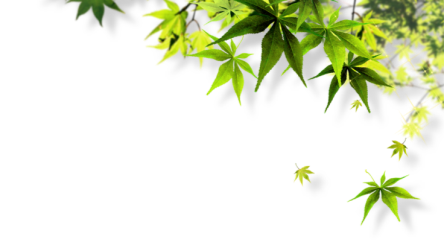 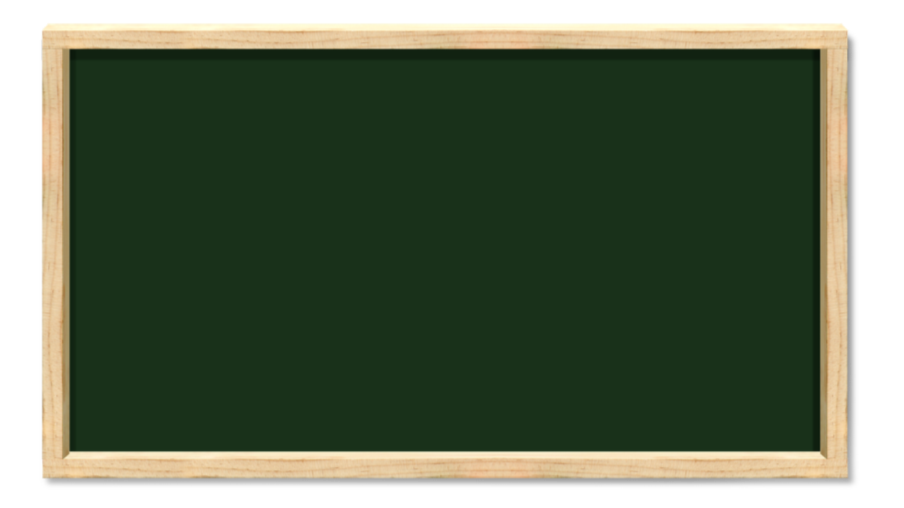 第1章
我们身边的图形世界
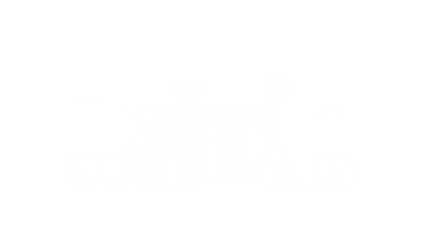 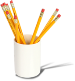 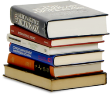 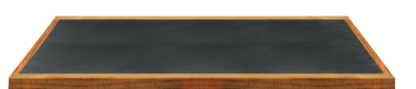 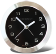 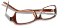 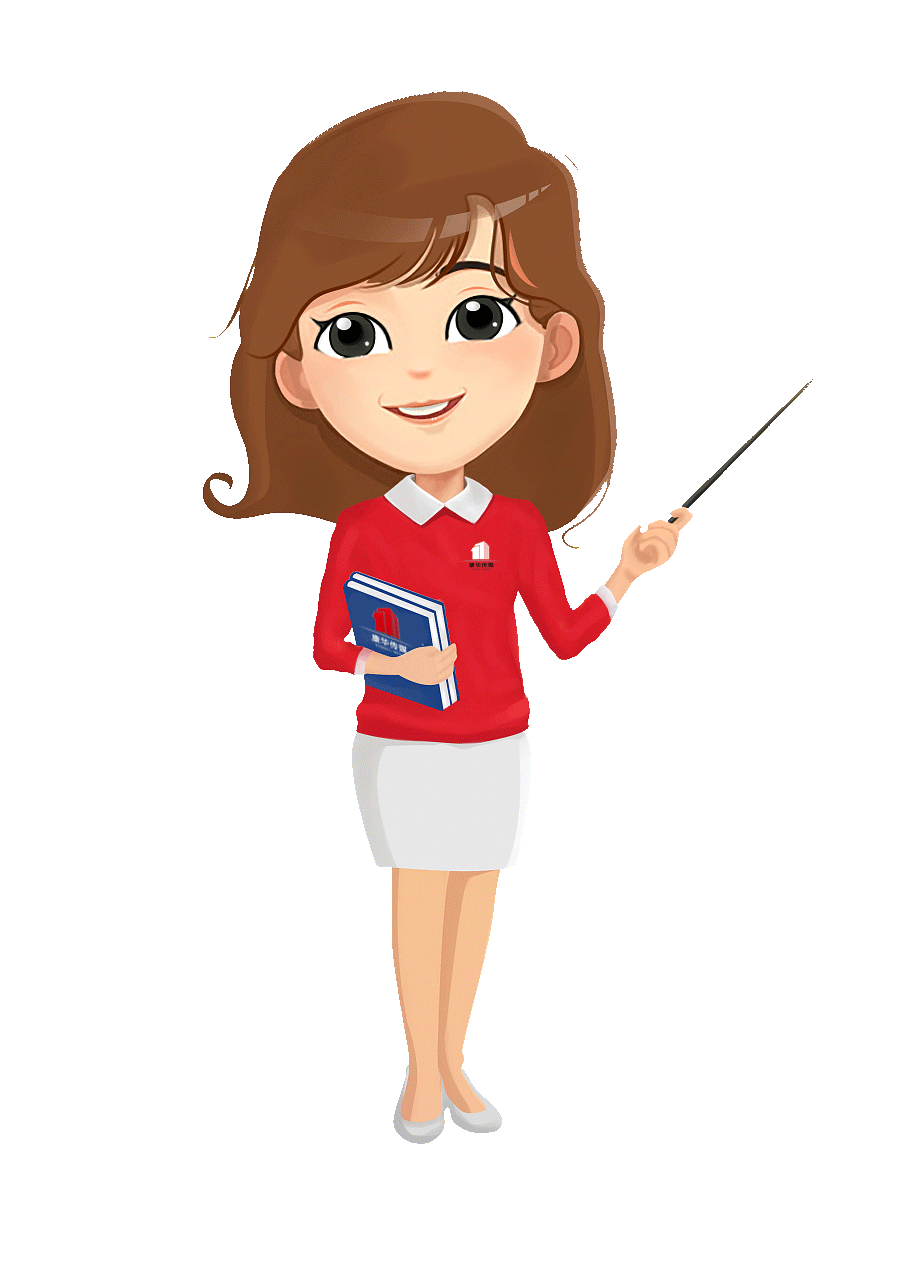 WWW.PPT818.COM
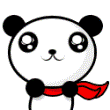 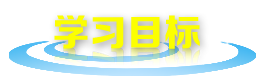 1.在具体情境中认识圆柱、圆锥、正方体、长方体、棱柱、球，并分类.
2.能从组合图形中识别基本几何体.
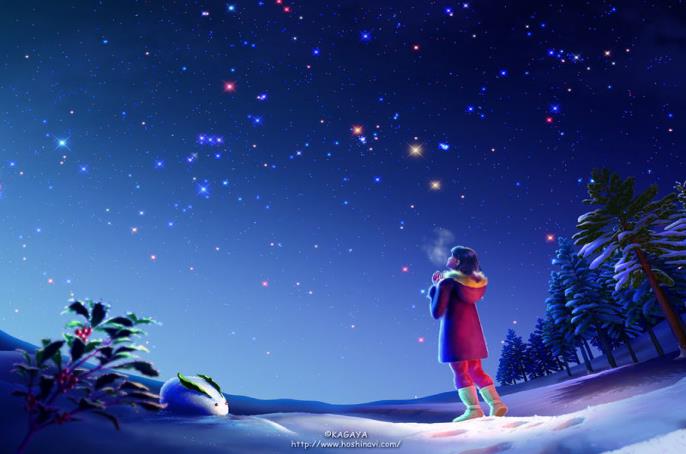 许愿
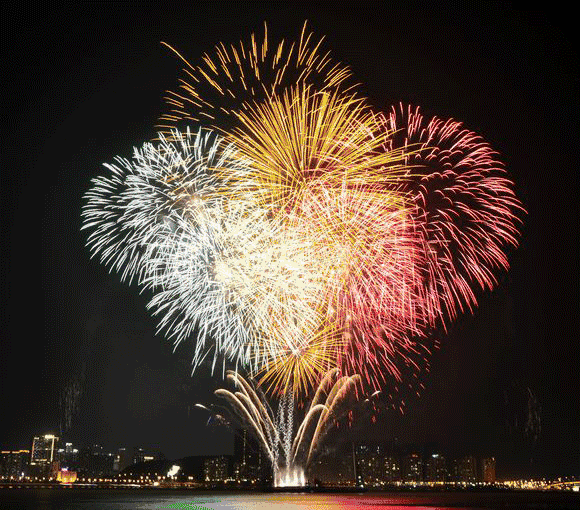 夜空
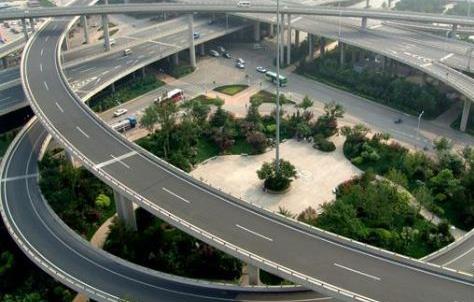 立交桥
豆蔓
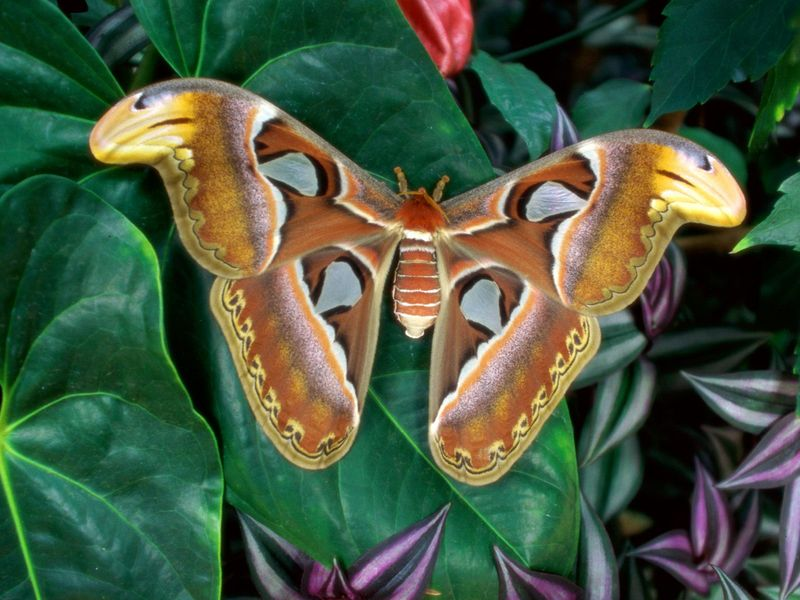 蝴蝶
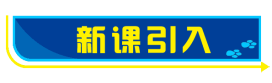 满天星斗的夜空，形形色色的建筑群，各式各样的交通工具和道路，五彩缤纷的自然界……只要你注意观察，就会发现我们生活在一个丰富多彩的图形世界里.
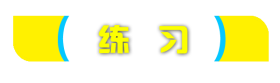 你熟悉（图1—1）中各种立体图形吗？用线把图形和它们相应的名称连接起来.
球                  立方体                        圆锥            长方体               圆柱
图1—1
立方体、长方体、圆柱、圆锥、
球等都是几何体，下面图中的棱柱（图1—2）、棱锥（图1—3）等也是几何体.几何体简称体.
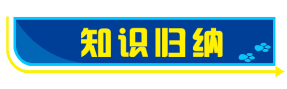 四棱柱
六棱柱
三棱柱
五棱柱
图1—2
六棱锥
三棱锥
四棱锥
五棱锥
图1—3
三棱柱
六棱柱
四棱柱
五棱柱
图1—2
六棱锥
三棱锥
四棱锥
五棱锥
图1—3
图1—2、图1—3中的几何体各有几个面？十棱柱有几个面？十棱锥有几个面？
  它们的面都是平的，像这样的几何体，也称多面体.
交流与发现
观察下面的几幅图片，你看到了那些几何体的形象？
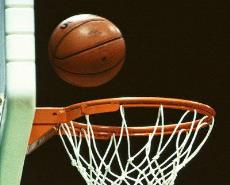 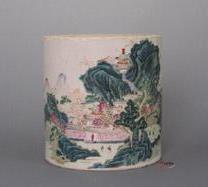 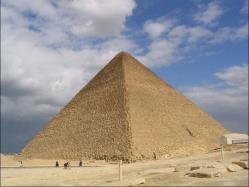 棱锥
球
圆柱
你还能举出形状与棱柱、圆柱、棱锥和圆锥类似的 实物吗？看谁举得多.
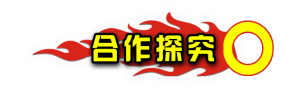 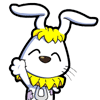 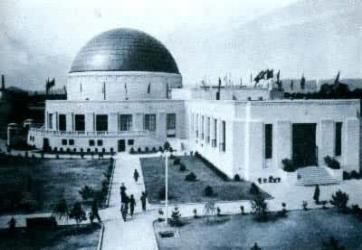 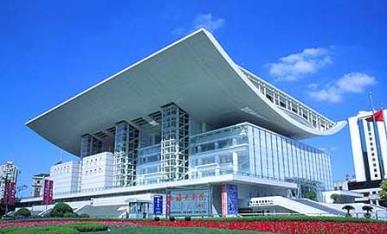 北京天文馆
上海大剧院
（1）观察上面的两幅图片，你发现那些面是平的？        那些面是曲的？（2）你还能举出表面是平的或曲的实物的例子吗？
知识讲解
数学上所说的平面没有边界，可以四面八方无限延伸.镜面、黑板面、操场、平静水面等都是平面的形象.
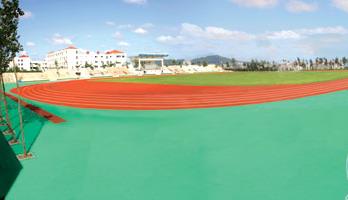 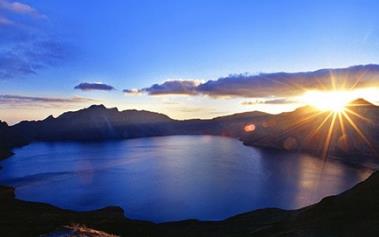 长白山天池
学校操场
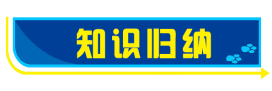 一个图形上的所有点都在同一平面内,像这     样的图形叫做平面图形.
三角形、正方形、平行四边形、梯形、圆等都是平面图形 .
体是由面围成的.例如，长方体是由六个平的面围成的；圆柱是由两个平的面和一个曲的侧面围成；球是由一个曲的面围成.
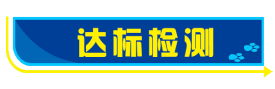 1.指出下列图中哪些面是平的？哪些面是曲的？
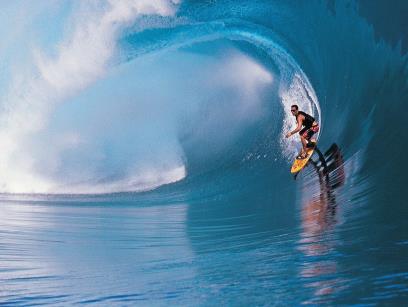 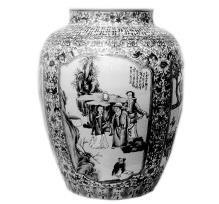 瓷坛
冲浪
2. 你能利用图中的五边形画一个五角星吗？画一画，再涂上颜色.
3.观察下列实物图片，它们的形状分别类似于哪种几何体？
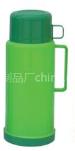 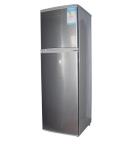 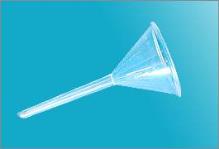 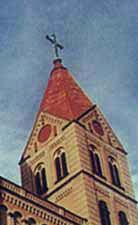 （1）像长方体;
圆锥
（3）像______;
圆柱
（4）像______;
棱锥
（2）像______;
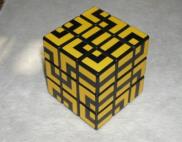 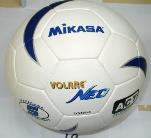 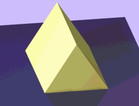 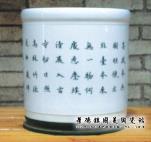 （8）像______.
立方体
（5）像______;
球体
（6）像______;
三棱柱
（7）像______;
圆柱
小  结
常见的几何体有哪些？
1.柱体（圆柱、棱柱）；
2.锥体（圆锥和棱锥）；
3.球体；
4.台体（圆台和棱台），高中涉及.
布置作业
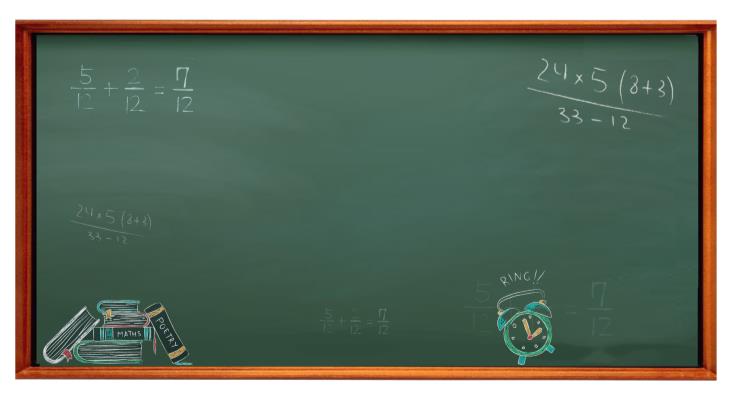 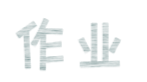 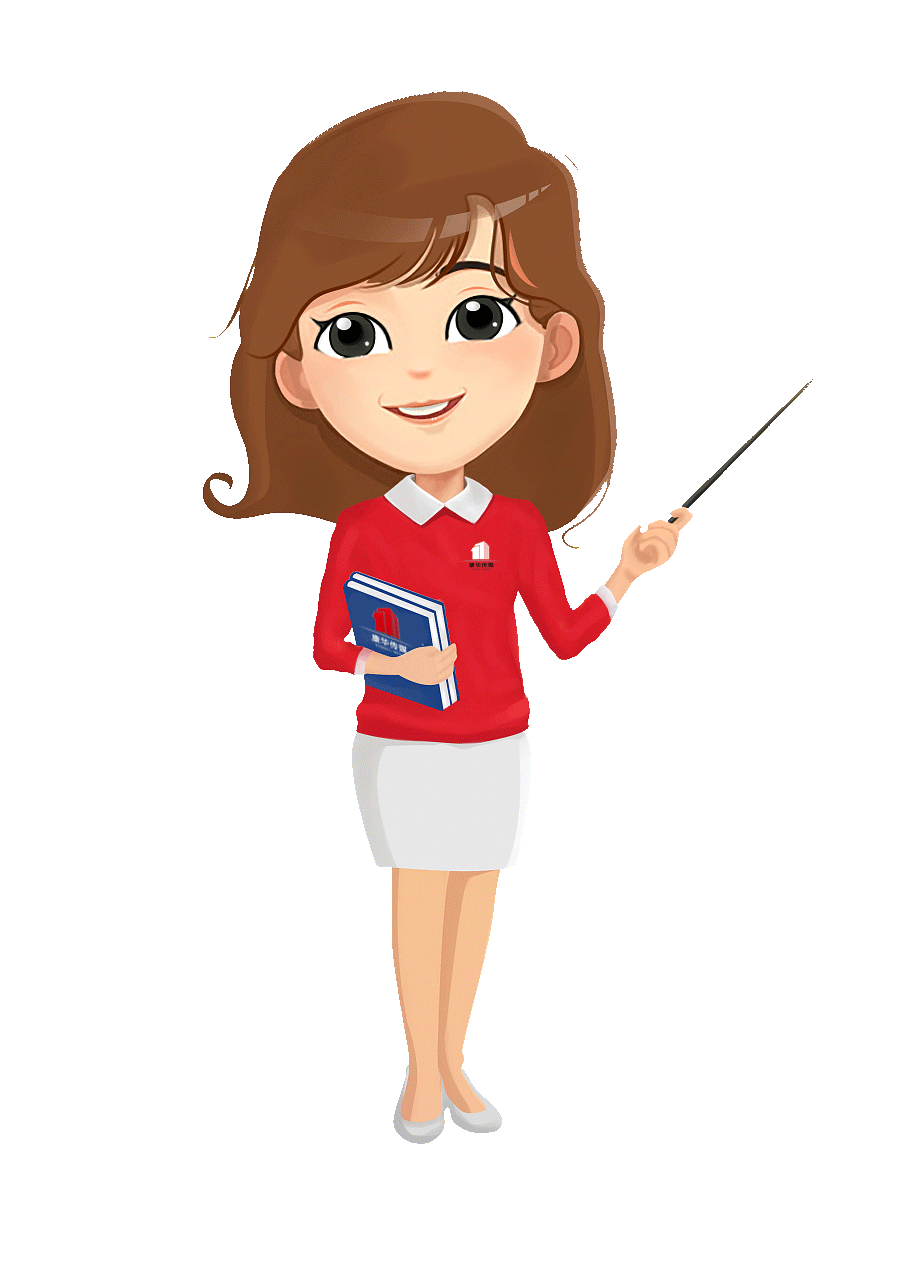 完成本课时相应的习题